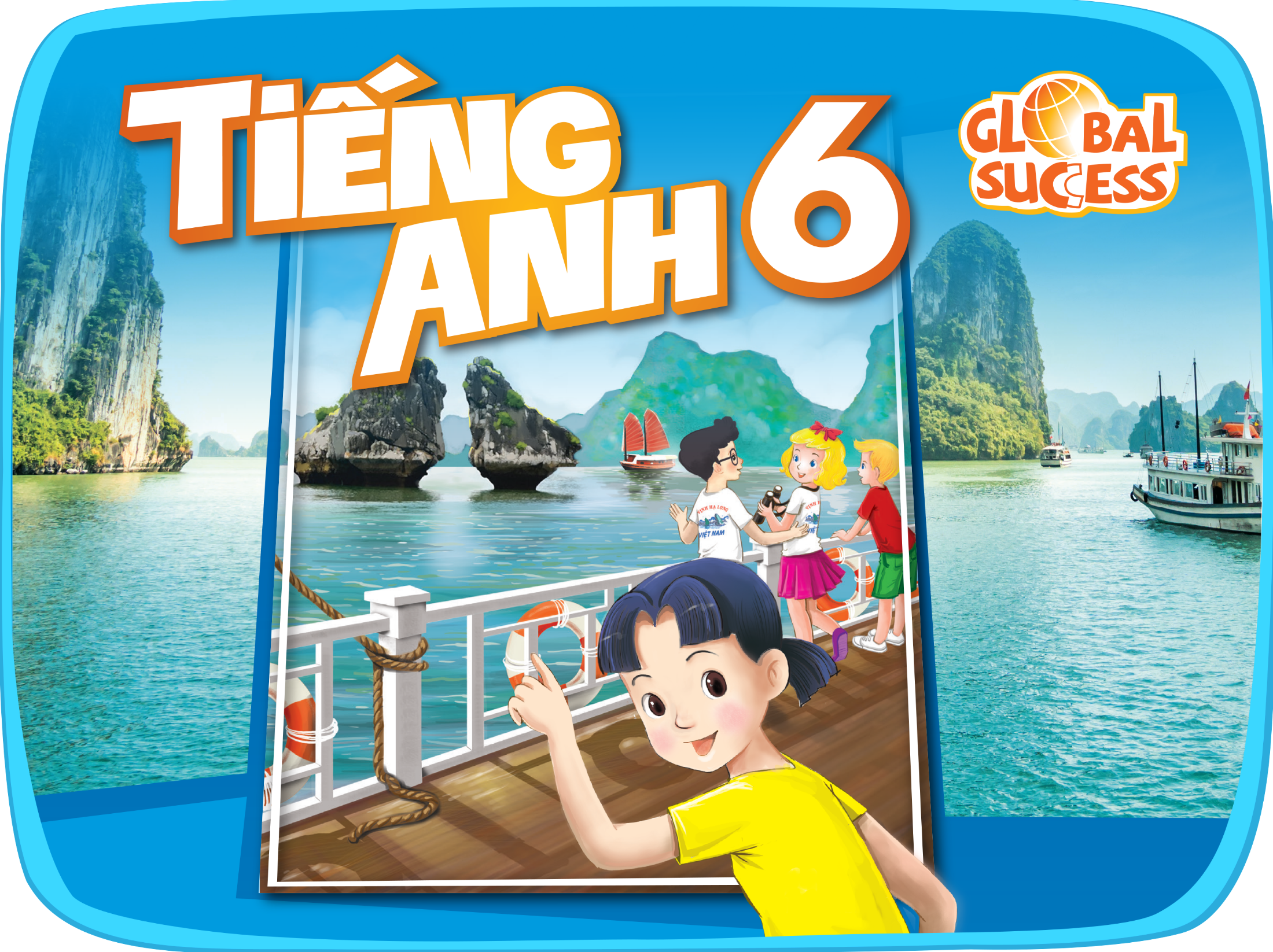 MY NEW SCHOOL
1
Unit
LESSON 3: A CLOSER LOOK 2
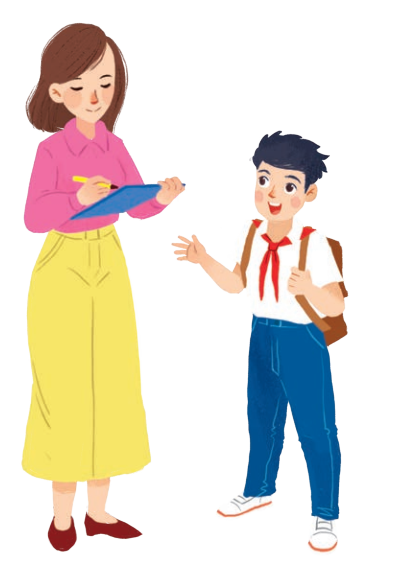 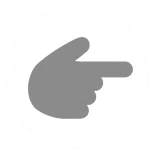 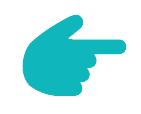 1
LESSON 3: A CLOSRE LOOK 2
LESSON 1: GETTING STARTED
WARM-UP
Game: Sentence puzzling
Present simple tense
Adverbs of frequency
PRESENTATION
Task 1: Choose the correct answer A, B, or C.
Task 2: Miss Nguyet is interviewing Duy for the school newsletter. Write the correct form of the verbs.
Task 3: Fill the blanks with usually, sometimes or never.
Task 4: Choose the correct answer A or B to complete each sentence.
Task 5: Work in pairs. Make questions, and then interview your partner.
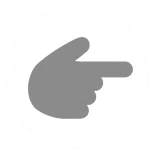 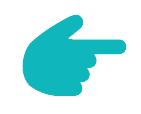 PRACTICE
Wrap-up
Homework
CONSOLIDATION
WARM-UP
Sentence puzzling
Instructions
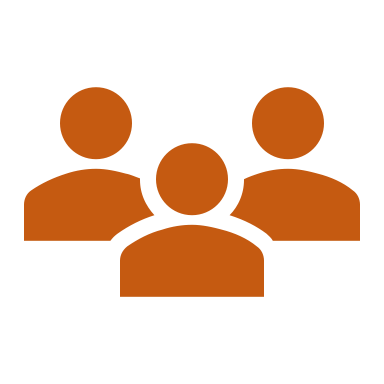 4 teams
a set of word cards
Create as many correct sentences from the word cards as possible
WARM-UP
1
lives
near
his
school
Peter
the
to
2
same
go
school
We
new
3
They
subjects
have
WARM-UP
1. Peter lives near his school.
2. We go to the same school.
3. They have new subjects.
PRESENTATION
THE PRESENT SIMPLE
PRESENTATION
PRESENTATION
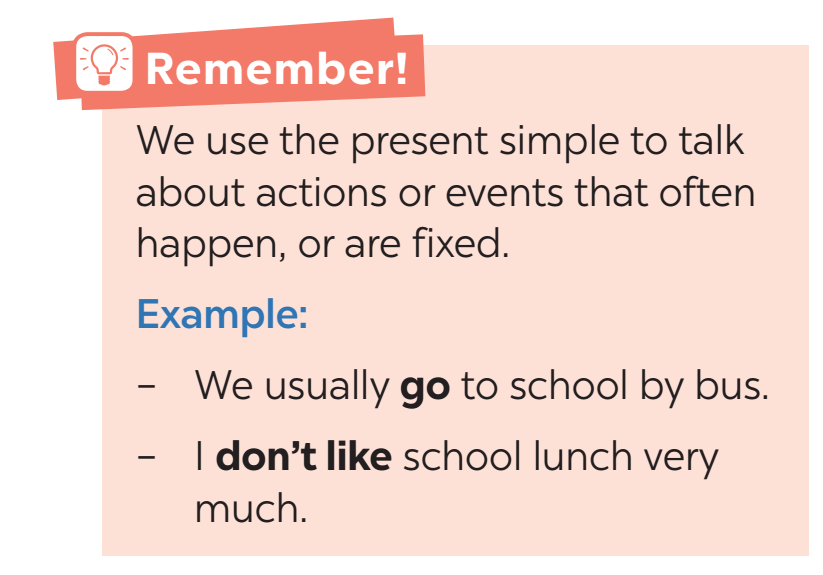 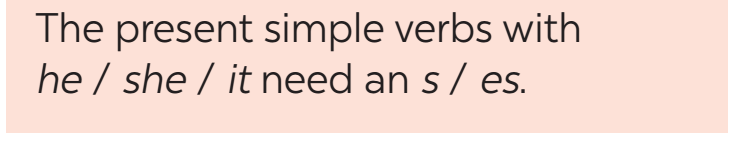 PRESENTATION
ADVERBS OF FREQUENCY
PRACTICE
1
Choose the correct answer A, B or C.
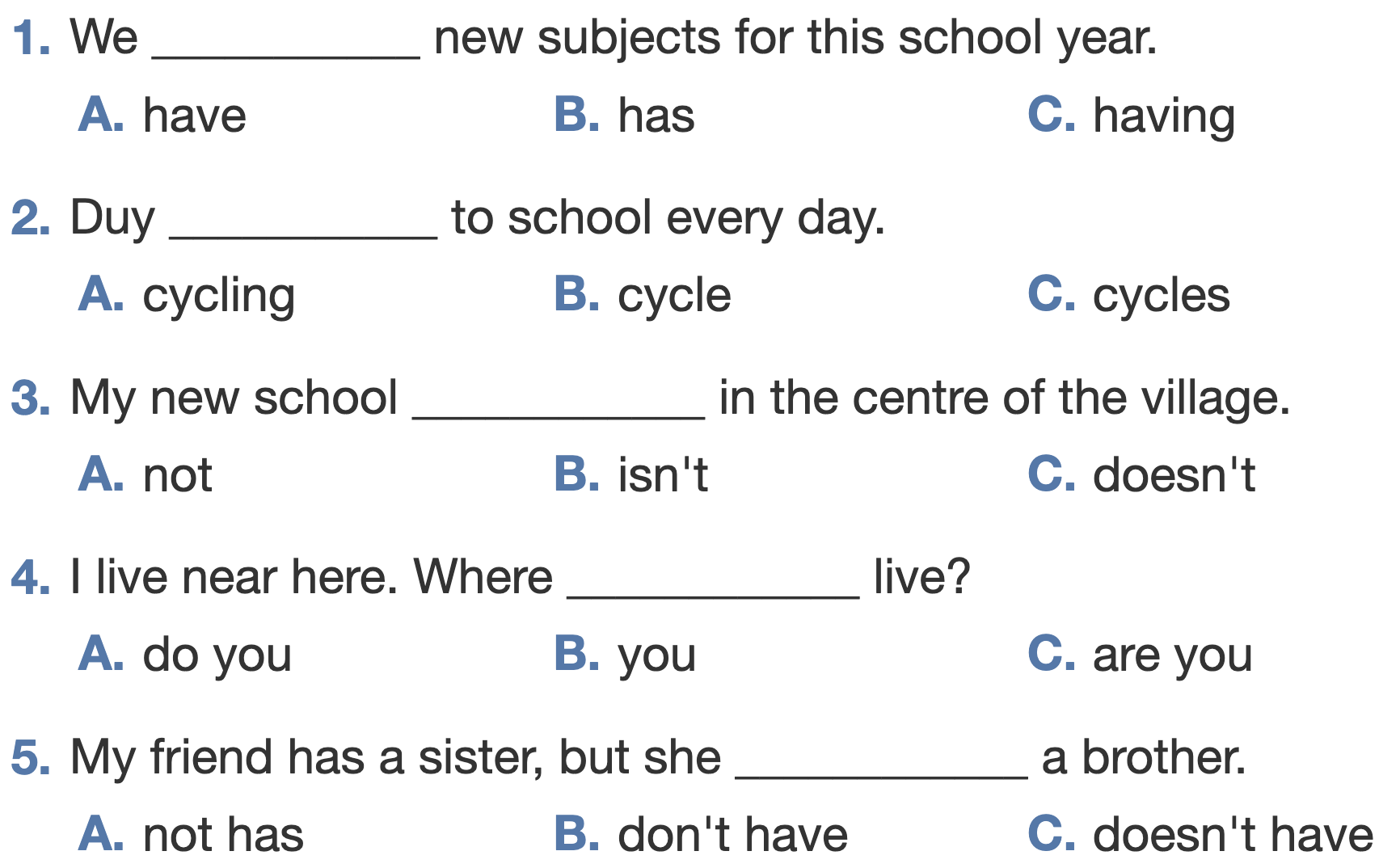 PRACTICE
1
Choose the correct answer A, B or C.
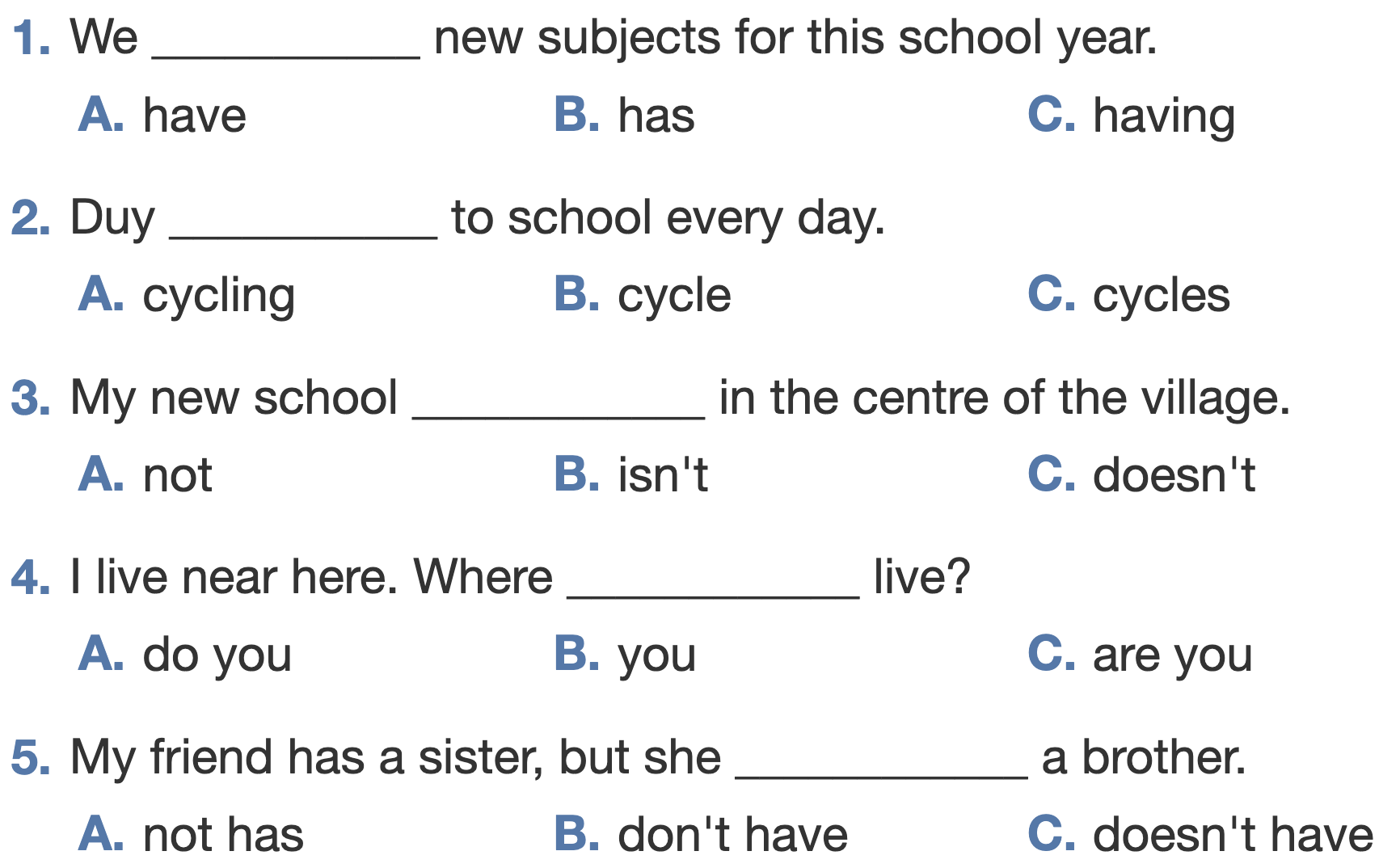 PRACTICE
2
Miss Nguyet is interviewing Duy for the school newsletter. Write the correct form of the verbs.
Miss Nguyet: Tell us about your new school, Duy. 
Duy: Sure! My school (1. have) ______ a large playground. 
Miss Nguyet: ____ you (2. have) _____ any new friends? 
Duy: Yes. And I (3. like) _____ my new friends, Vy and Phong. 
Miss Nguyet: ______ Vy (4. walk) ______ to school with you? 
Duy: Well, we often (5. ride) _____ our bicycles to school. 
Miss Nguyet: What time do you go home? 
Duy: I (6. go) ____ home at 4 p.m. everyday. 
Miss Nguyet: Thank you!
has
Do
have
like
walk
Does
ride
go
PRACTICE
- Work in groups of 4.
- Make 5 sentences using the 5 adverbs of frequency above.
3
Fill the blanks with sometimes, usually or never.
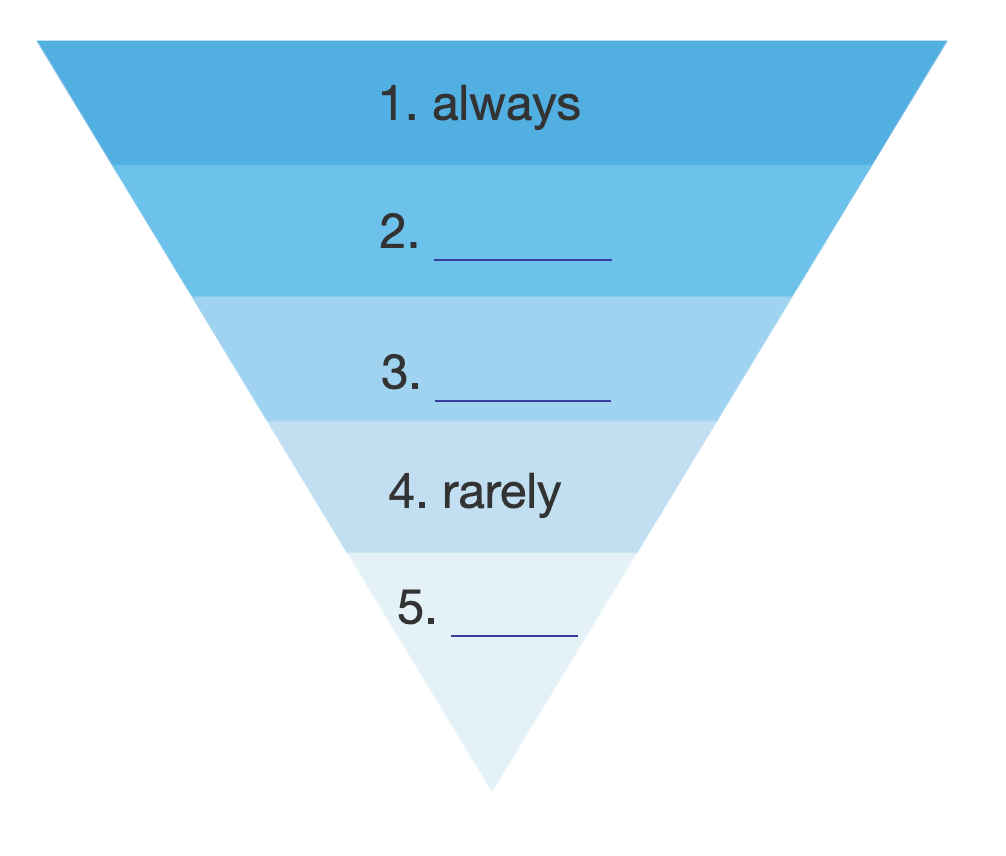 usually
sometimes
never
PRACTICE
4
Choose the correct answer A or B to complete each sentence.
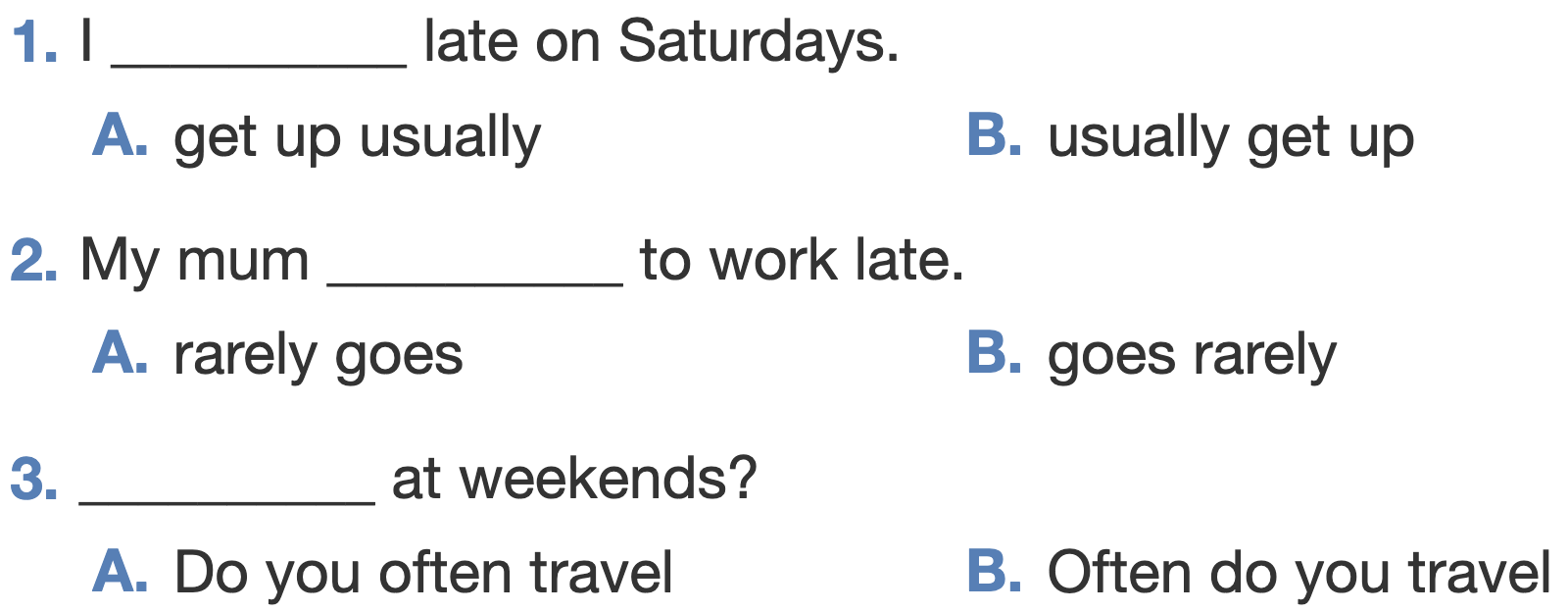 PRACTICE
4
Choose the correct answer A or B to complete each sentence.
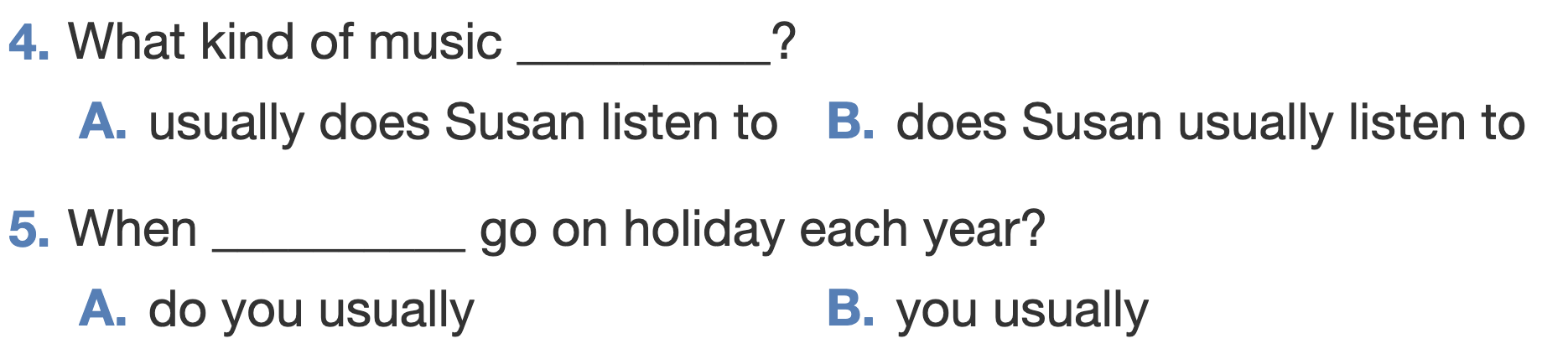 PRACTICE
5
Work in pairs. Make questions then interview your partner.
1. you / often / ride your bicycle / to school 
 Do you like your new school? 
2. you / sometimes / study / in the school library 
 Do you sometimes study in the school library? 
3. your friends / always / go to school / with you 
 Do your friends usually go to school with you? 
4. you / usually / do homework / after school
 Do you usually do your homework after school?
CONSOLIDATION
1
Wrap-up
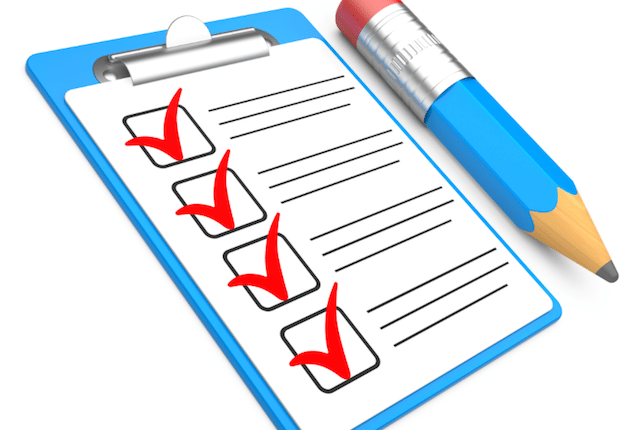 What have we learnt in this lesson?
The present simple tense
 Adverbs of frequency
CONSOLIDATION
2
Homework
- Do exercises in the Workbook.
- Make 5 sentences in the present simple tense, using adverbs of frequency.
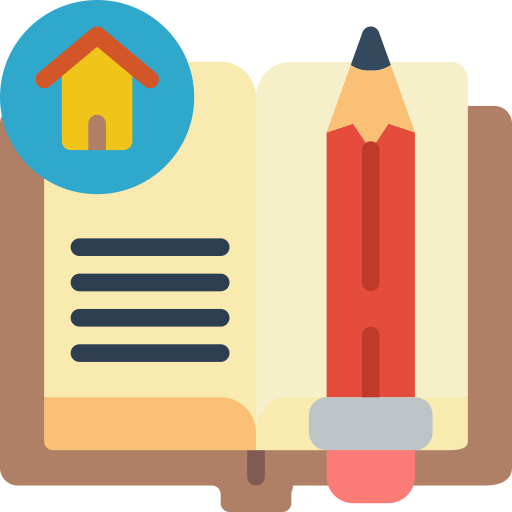 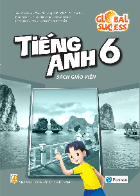 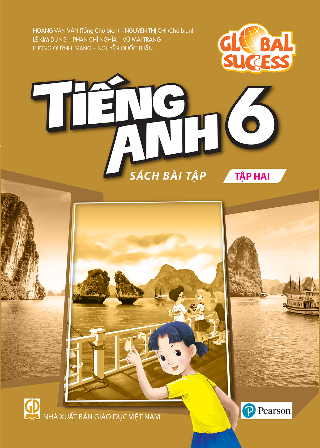 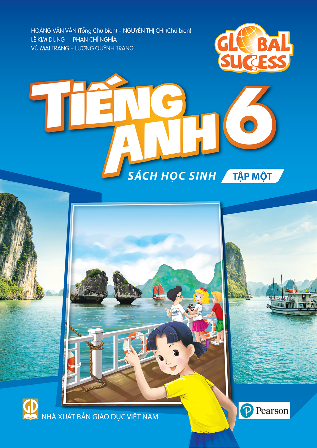 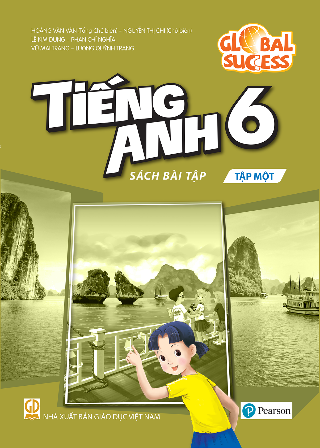 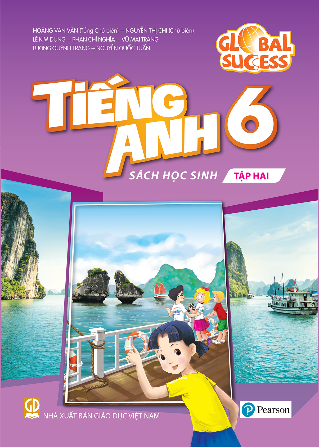 Website: hoclieu.vn
Fanpage: facebook.com/www.tienganhglobalsuccess.vn/